El manejo de suelos dentro del PNCC y sus estrategias
Foro Suelos y Paisajes
30 de abril de 2015
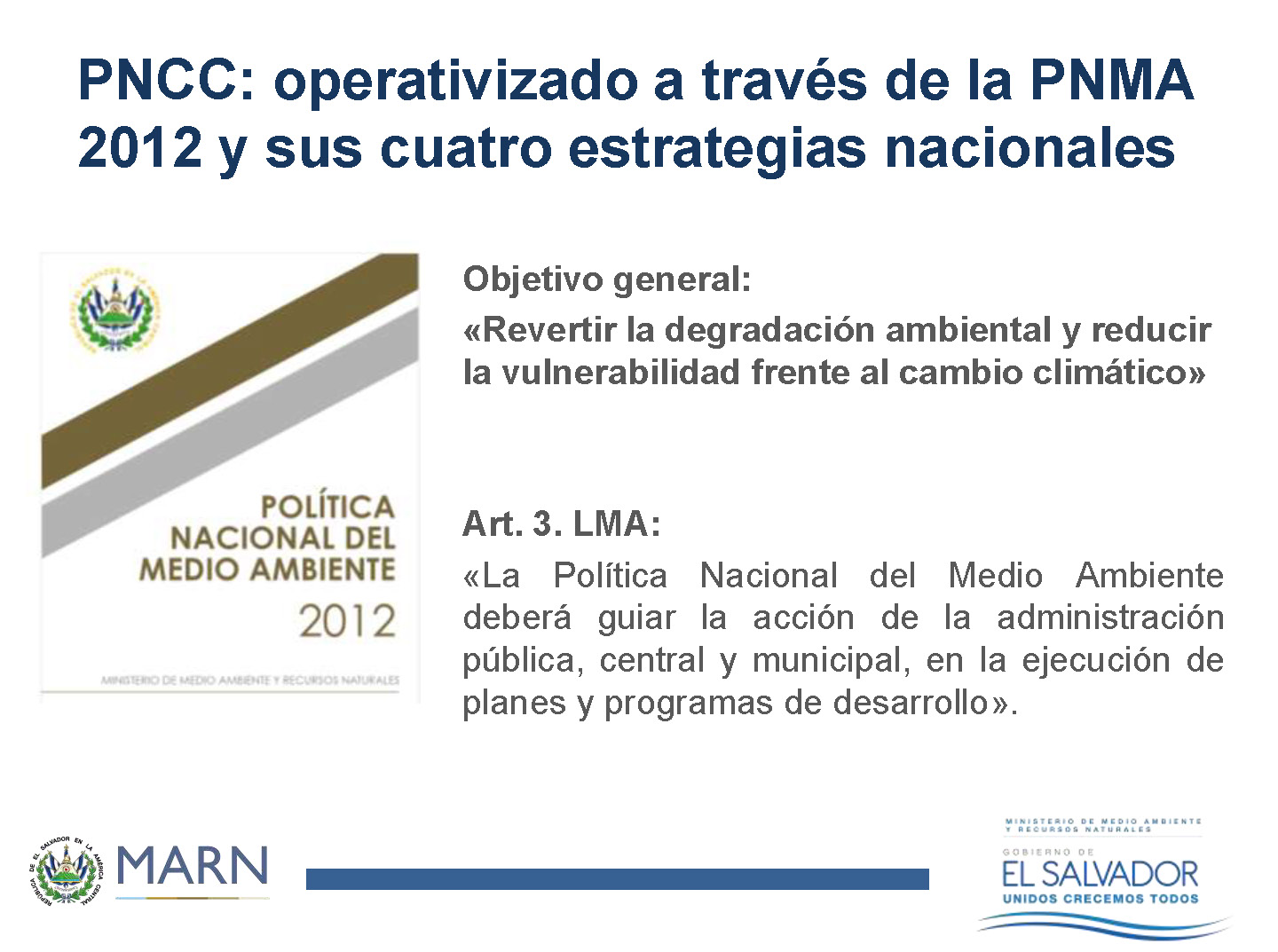 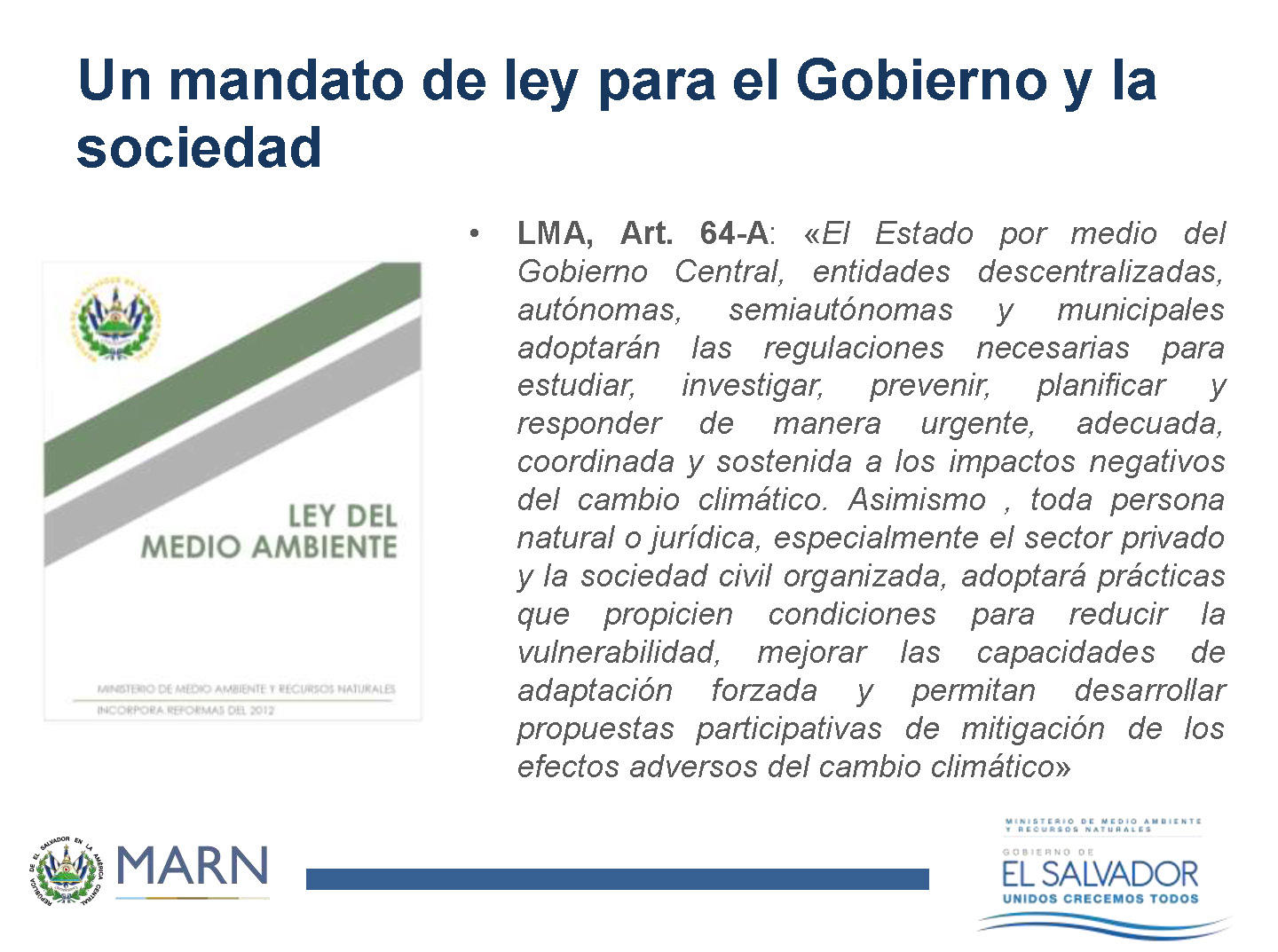 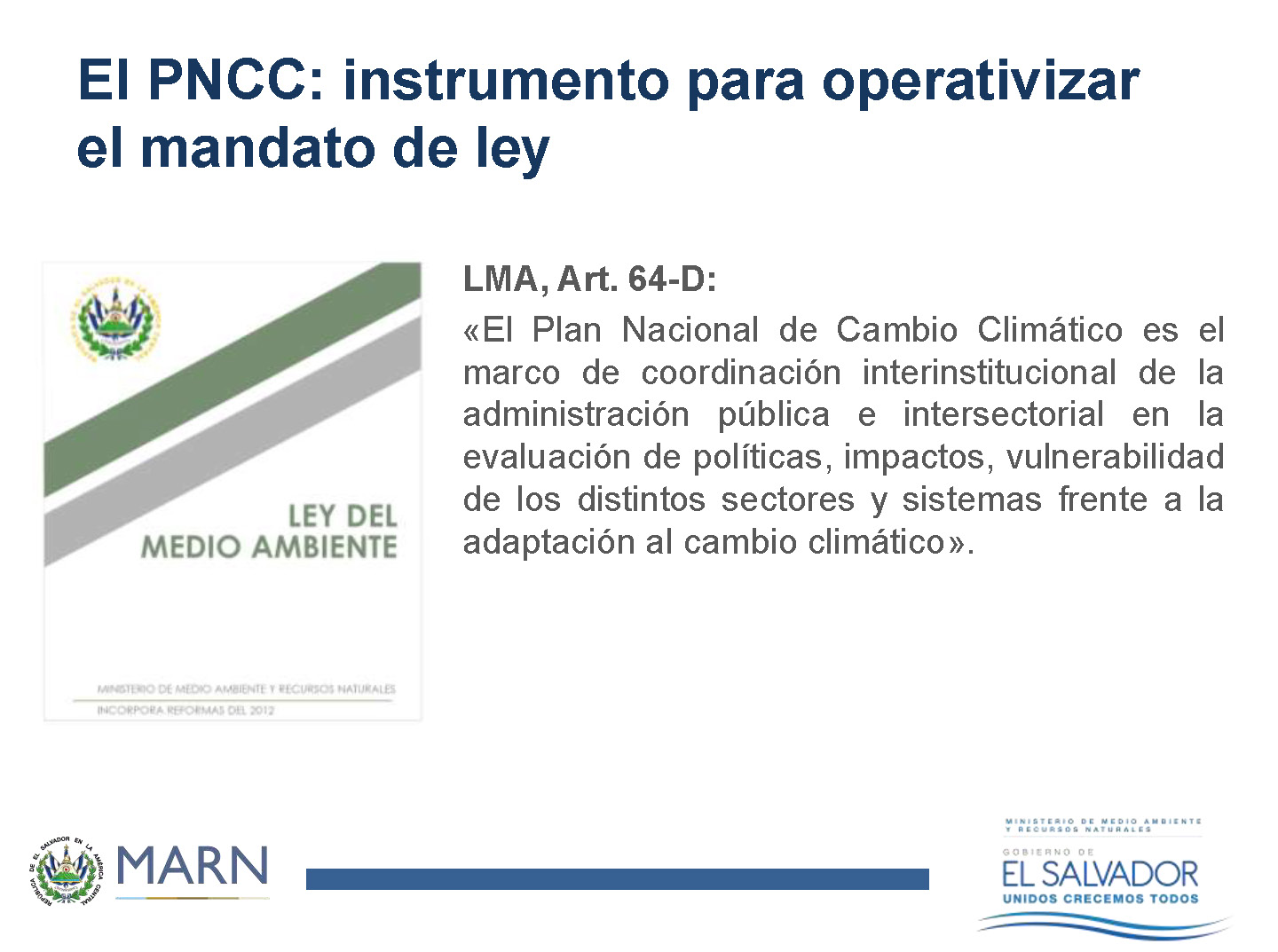 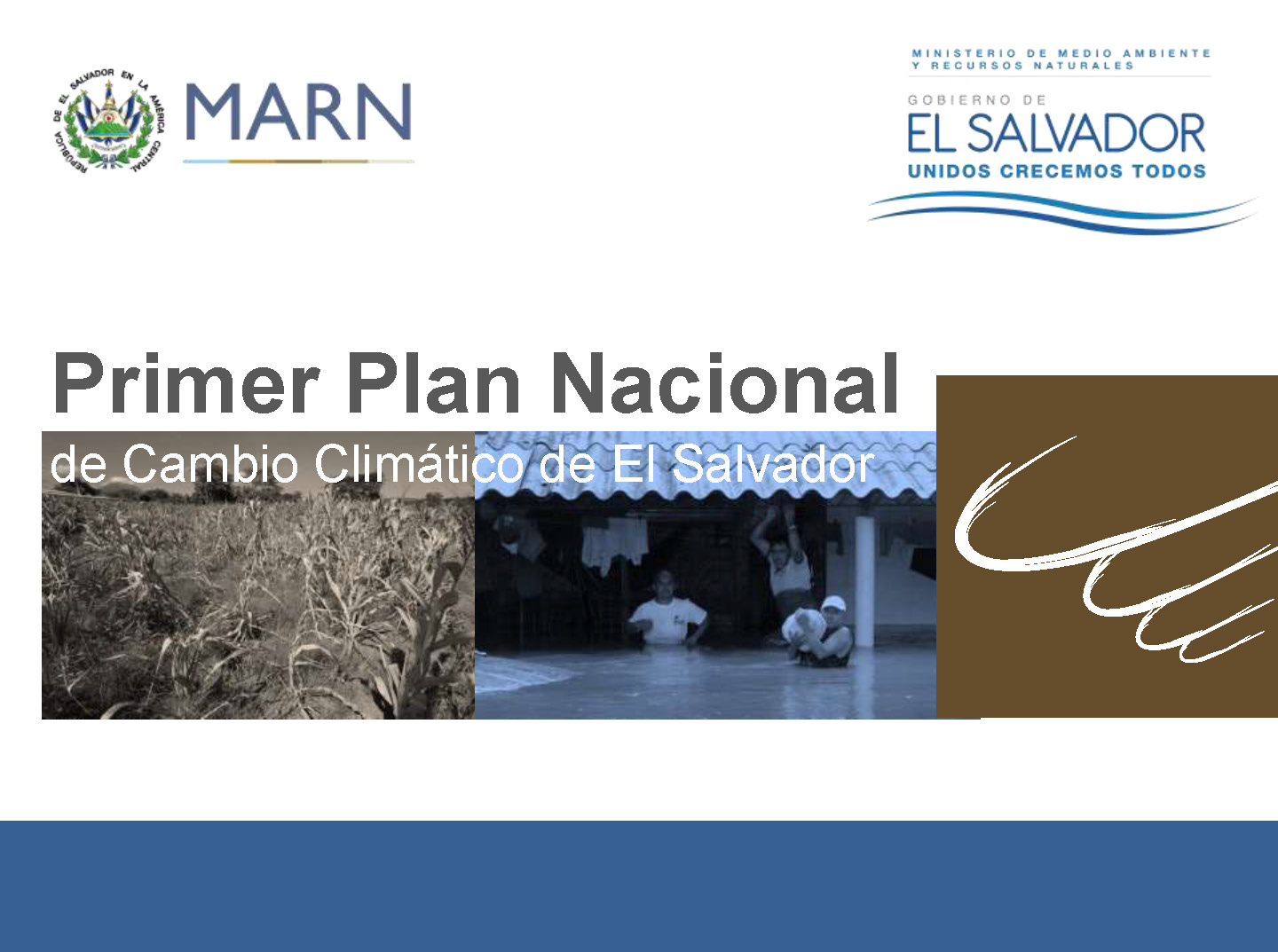 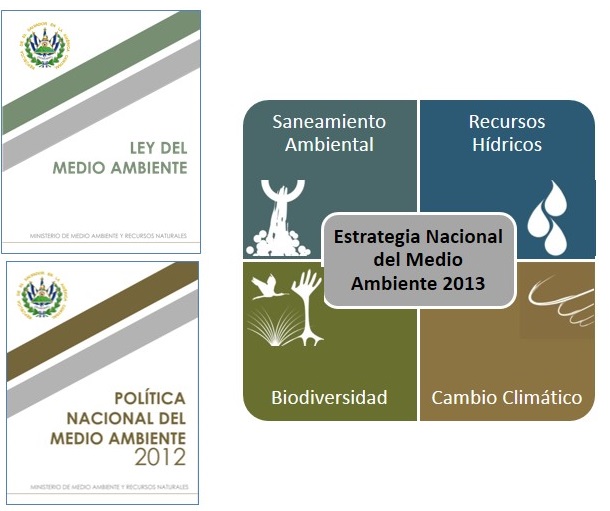 EL PNCC SE ENCUENTRA ACTUALMENTE EN CAPRES
El manejo del suelo y el PNCC
I. 	Incorporación del cambio climático y la reducción de riesgo a desastres en los planes de desarrollo, políticas públicas y en la modernización de la institucionalidad pública. 

Acción 2. Aceleración de la reforma presupuestaria basada en resultados.
El manejo del suelo y el PNCC
II. Programa de protección de las finanzas públicas y de reducción de pérdidas y daños asociados a los efectos adversos del cambio climático.

Acción 4. Programa de inversiones críticas.
Incluye ecosistemas frágiles y otras fuentes de recursos y servicios esenciales para la población, especialmente acuíferos superficiales y ecosistemas boscosos o agroforestales esenciales para la reducción de riesgo a desastres.
El manejo del suelo y el PNCC
II. Programa de protección de las finanzas públicas y de reducción de pérdidas y daños asociados a los efectos adversos del cambio climático.

Acción 6. Creación del Fondo Nacional para la  Reducción de Riesgos Climáticos.
El manejo del suelo y el PNCC
III. Programa de racionalización, control y minimización de cambio de usos del suelo.

Acción 1. Implementación de la Ley y Plan de Ordenamiento Territorial. 
Acción 2. Adopción de una política de desarrollo urbano de alta densidad.
Acción 3. Control y racionalización de cambios de uso del suelo para actividades agropecuarias.
Protección de cafetales y otras zonas boscosas
Expansión de cultivos en zonas frágiles
El manejo del suelo y el PNCC
III. Programa de racionalización, control y minimización de cambio de usos del suelo.

Acción 4. Implementación de medidas prioritarias del Plan de Acción de la Estrategia Nacional de Biodiversidad.
El manejo del suelo y el PNCC
IV. Programa de transformación  y diversificación de las prácticas y actividades agropecuarias, forestales y agroforestales.
Acción 1. Transformación de las prácticas agropecuarias y diversificación de la producción con alternativas resilientes al clima.
Agroforestería
Cultivos bajo sombra
Sistemas silvopastoriles
El manejo del suelo y el PNCC
IV. Programa de transformación  y diversificación de las prácticas y actividades agropecuarias, forestales y agroforestales.
Acción 2. Desarrollo de investigación, tecnologías y capacidades en cultivos y producción agrícola resiliente al clima.
Acción 3. Programa especial de desarrollo y fomento de resiliencia de cafetales.
Acción 4. Diseño e implementación de acciones de mitigación basada en adaptación en el sector de bosques y agroforestería.
PREP
El manejo del suelo y el PNCC
VII. Desarrollo  urbano y costero resiliente al clima y bajo en carbono.
Acción 2. Desarrollo y actualización de normativas de construcción, urbanización y usos del espacio con enfoque de adaptación y mitigación del cambio climático.
Acción 3. Diseño y promoción de sistemas integrados de conectividad vial y de servicios de transporte público de calidad accesibles a toda la ciudadanía.
El manejo del suelo y el PNCC
VIII. 	Programa de creación de condiciones y capacidades nacionales para el enfrentamiento del cambio climático.
Acción 1. Programa para el desarrollo de capacidades prioritarias de implementación del PNCC. 
c)	Creación del sistema de información estadística socio-ambiental y climática, con alimentación regular de diversas instituciones concernidas. 
d)	Desarrollo de sistema básico de medición, reporte y verificación (MRV)
El manejo del suelo y el PNCC
VIII. 	Programa de creación de condiciones y capacidades nacionales para el enfrentamiento del cambio climático.
Acción 2. Programa de implementación o promoción de actividades Estratégicas para la implementación del PNCC.
b)	Creación - Desarrollo del sistema nacional de estadísticas sociales y ambientales. 
d)	Presentación de una Ley Especial de Cambio Climático
Acción 3. Primer Inventario Nacional de Inversiones Críticas
Gracias por amable atención